BIOLOGIYA
9-sinf
Mavzu: 
Oqsil tarkibi. Oqsil tuzilishi.
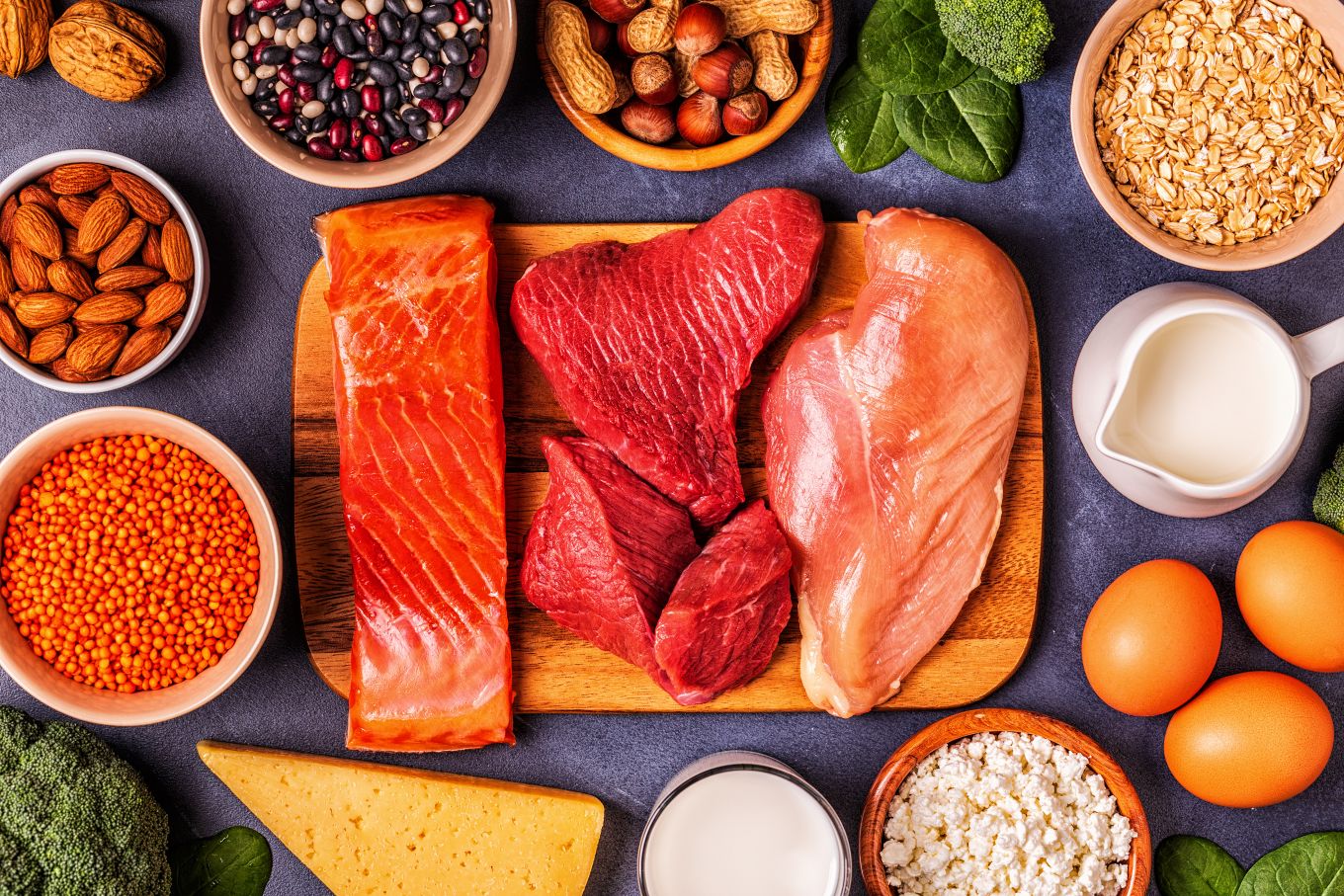 Dars rejasi
1
Oqsillarning tarkibiy qismi
Bugungi darsimizda
2
Oqsillarning tuzilishi
O‘tilgan mavzuni mustahkamlash
Oqsillarning elementar tarkibi
50–54 %
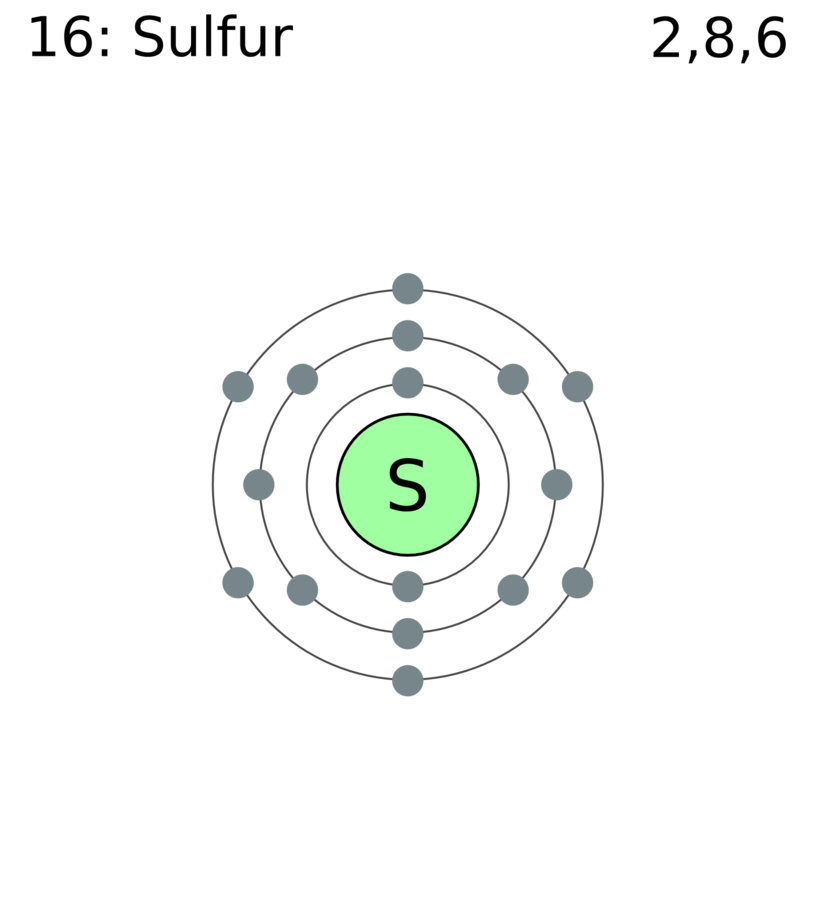 21–23 %
16 %
6,5–7,3 %
0,5 %
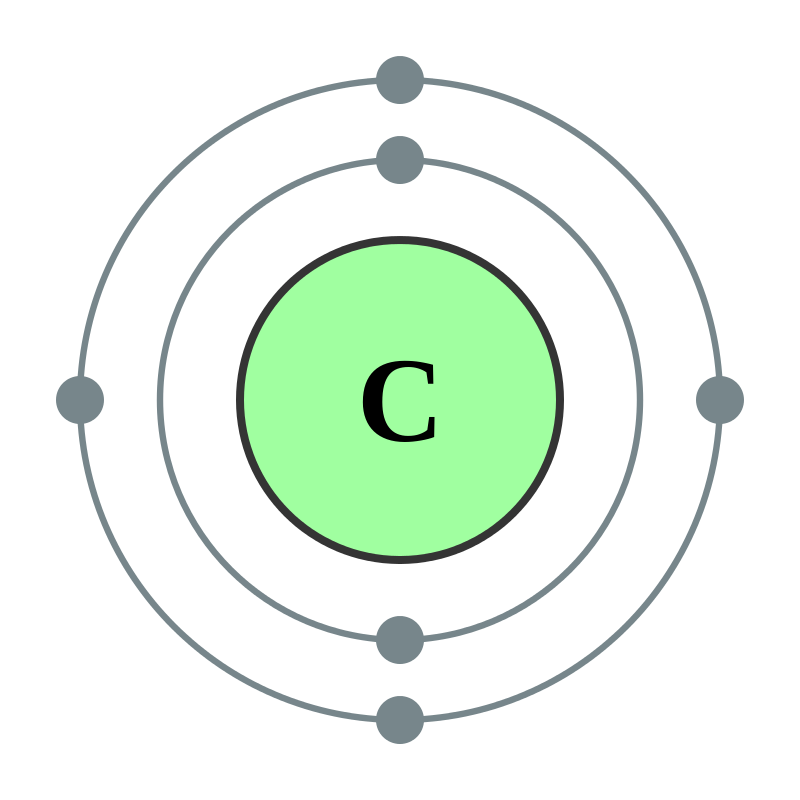 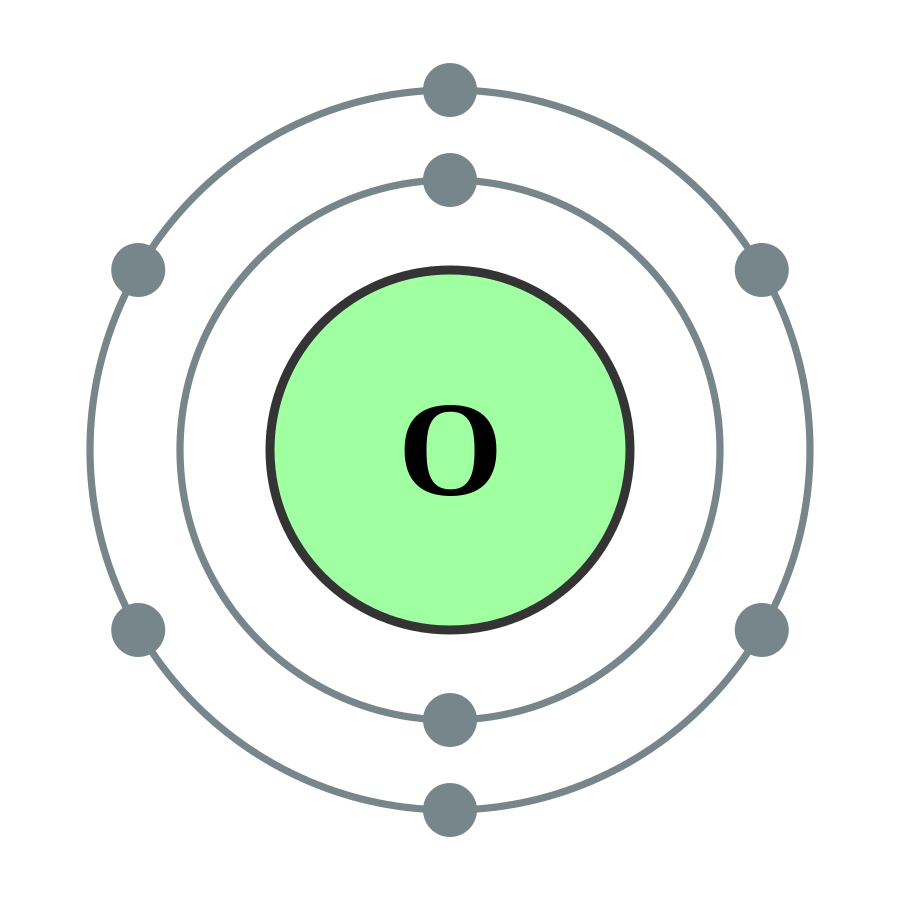 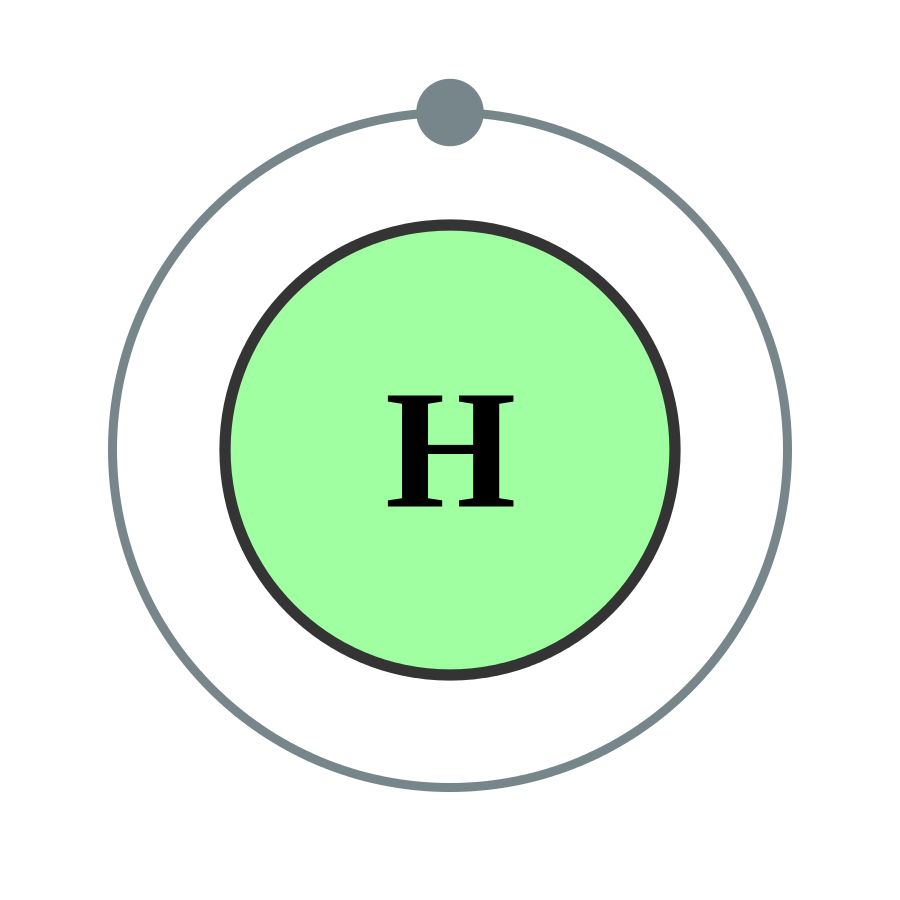 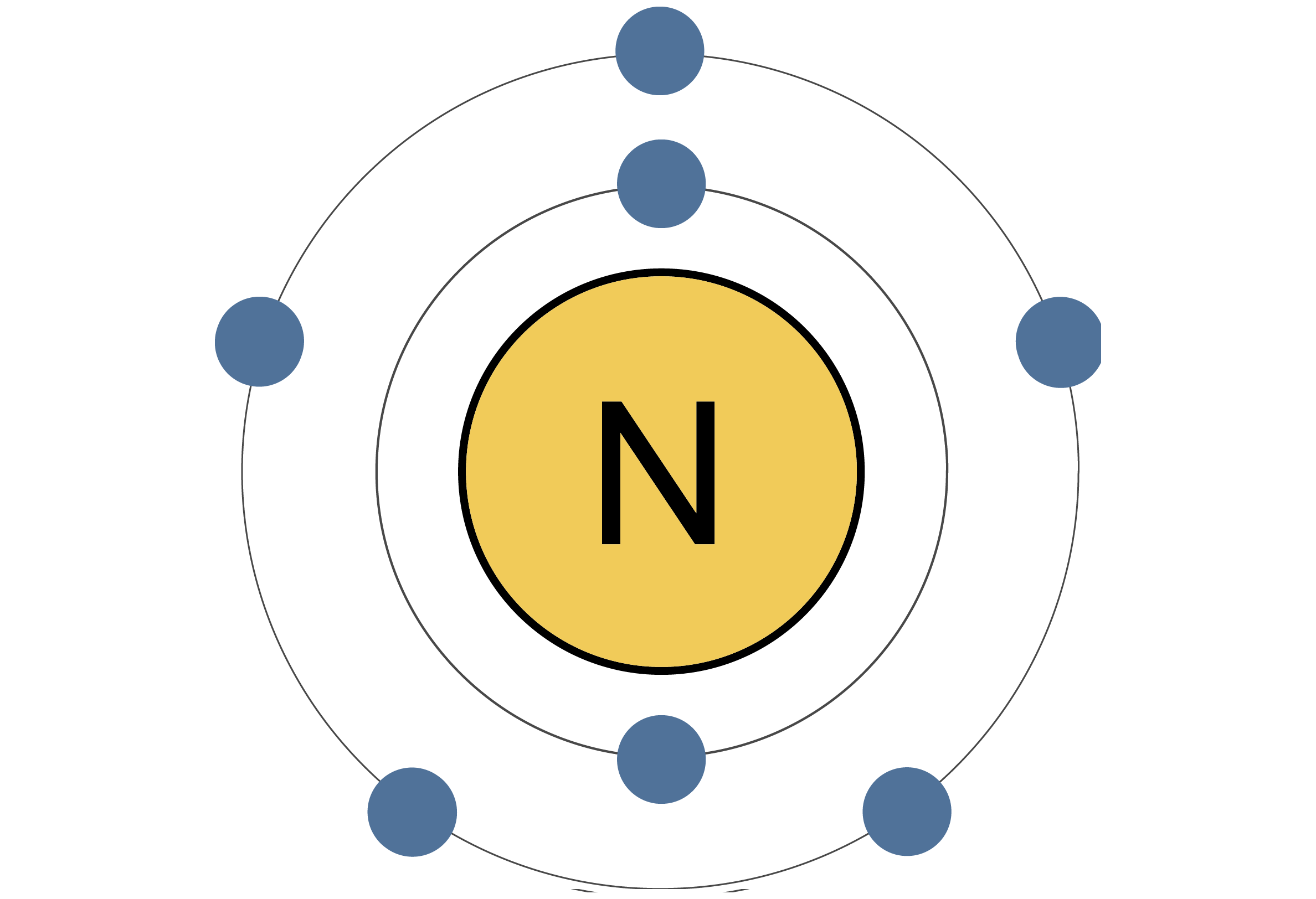 O‘tilgan mavzuni mustahkamlash
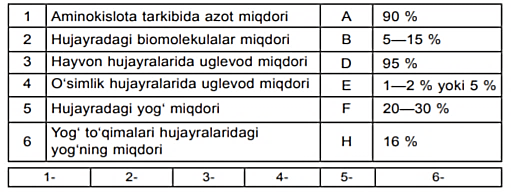 B
D
F
H
E
A
O‘tilgan mavzuni mustahkamlash
Savol
Agar oqsil molekulasi tarkibida 250 ta aminokislota bo‘lsa, bu oqsil molekulasida nechta peptid bog‘i bo‘ladi?
Javob:
249 ta peptid bog‘i bo‘ladi
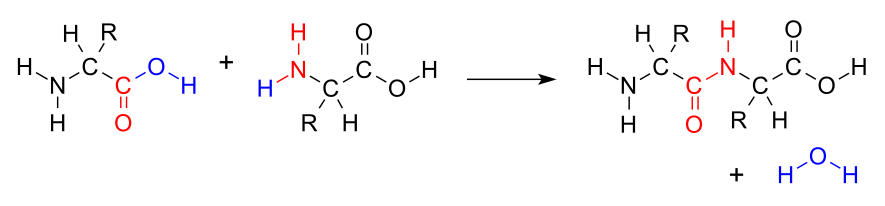 Oqsil tarkibi
Har bir tirik organizmda ko‘plab turli-tuman oqsillar bo‘ladi. Shu bilan birga har bir turda faqat uning o‘ziga xos, alohida oqsillar bo‘ladi. Har xil hayvon turlarida bir xil vazifani bajaradigan oqsillarning o‘zi ham bir-biridan farq qiladi.
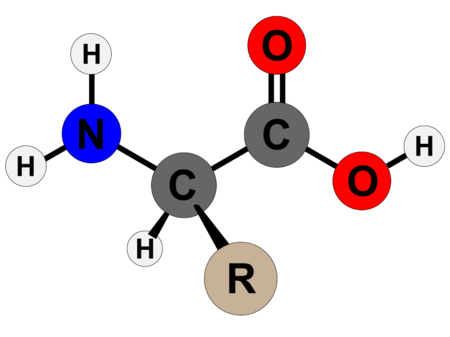 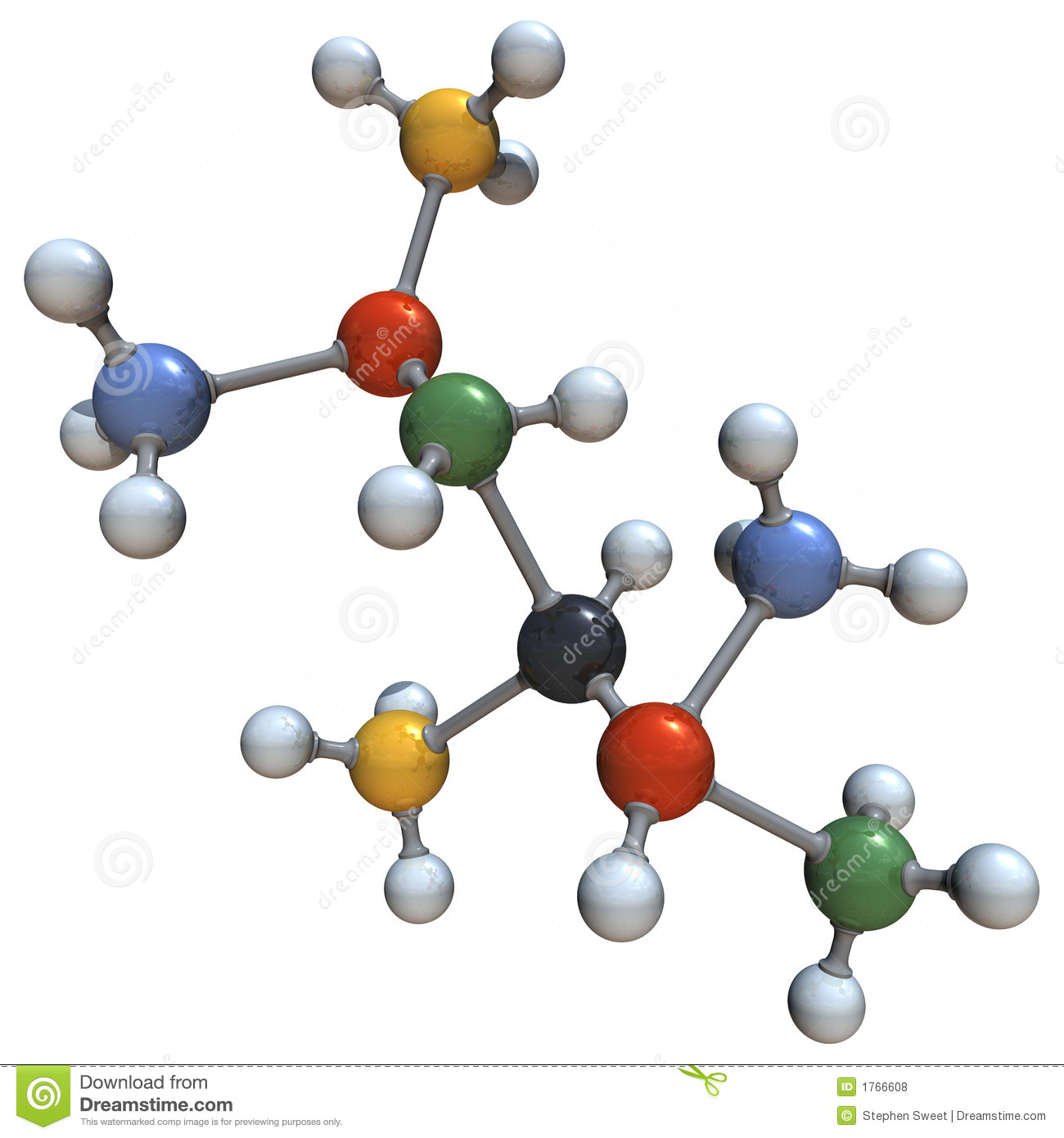 Oqsil tarkibi
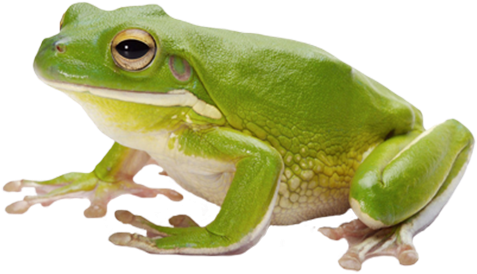 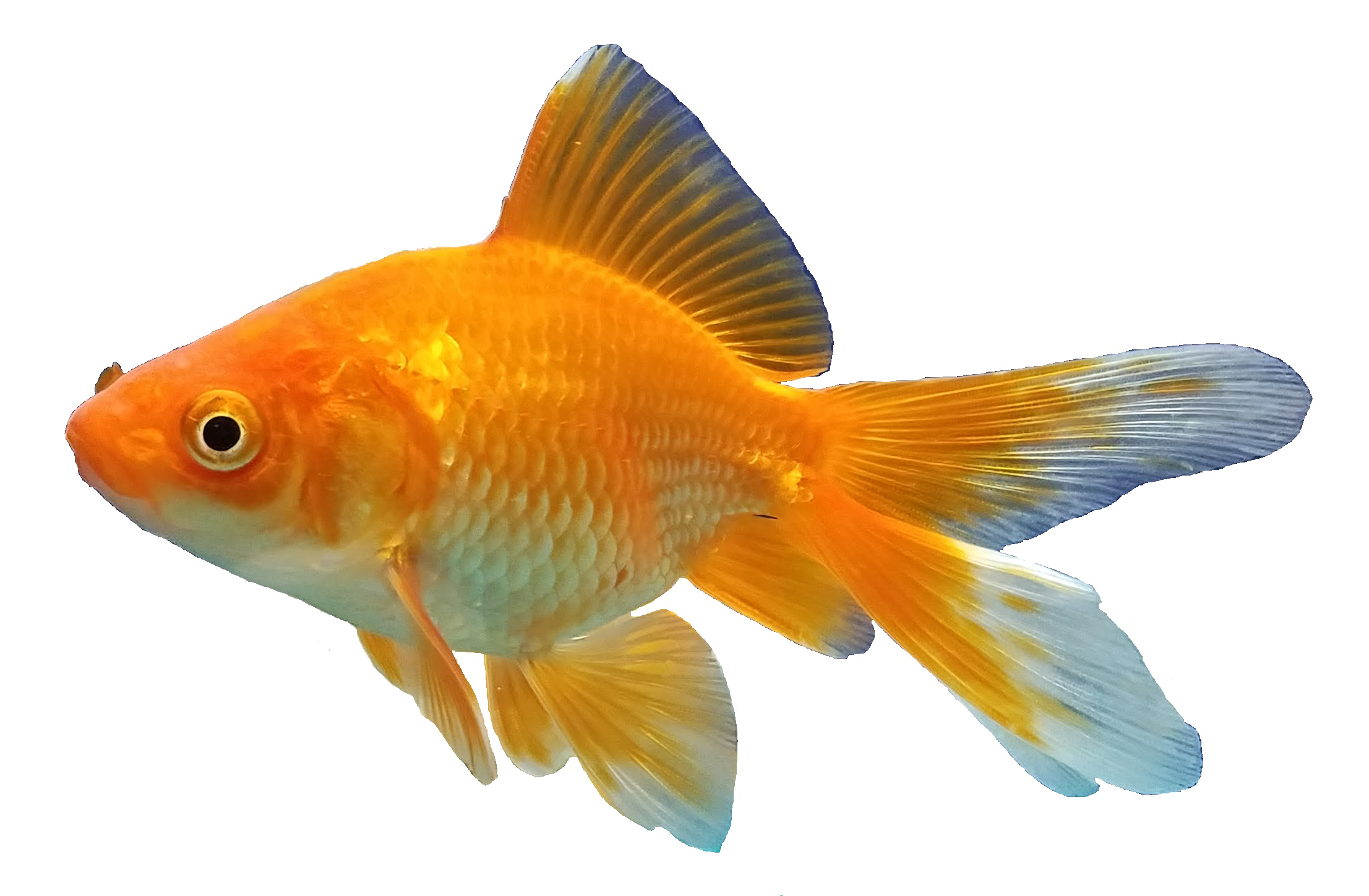 GEMOGLOBIN
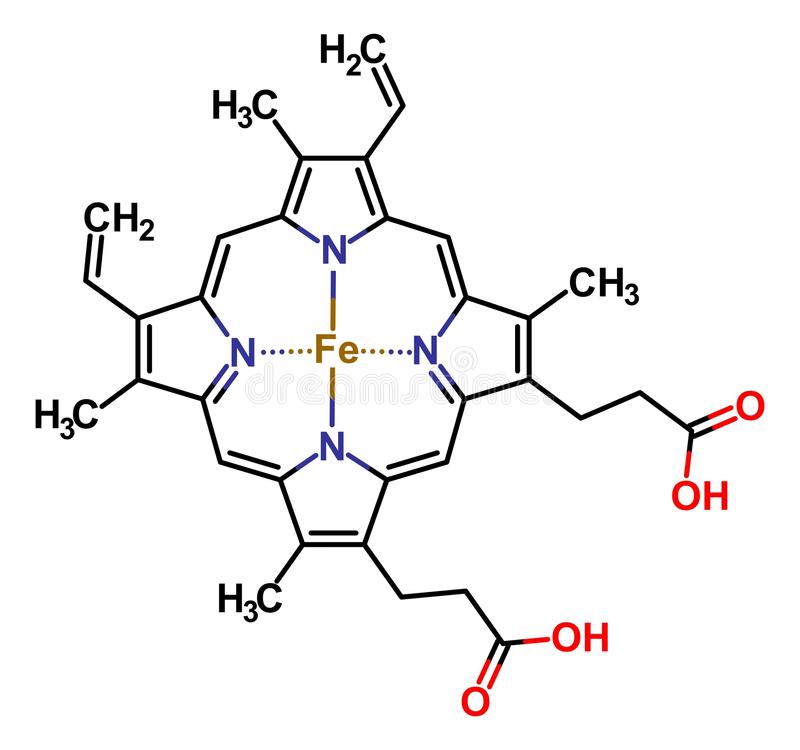 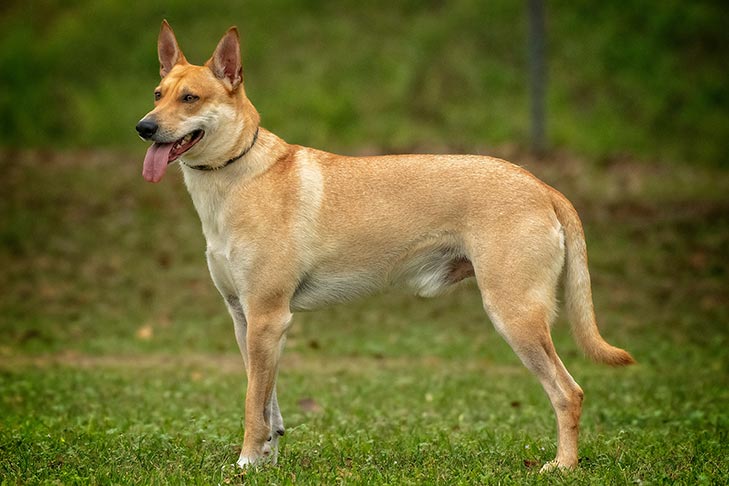 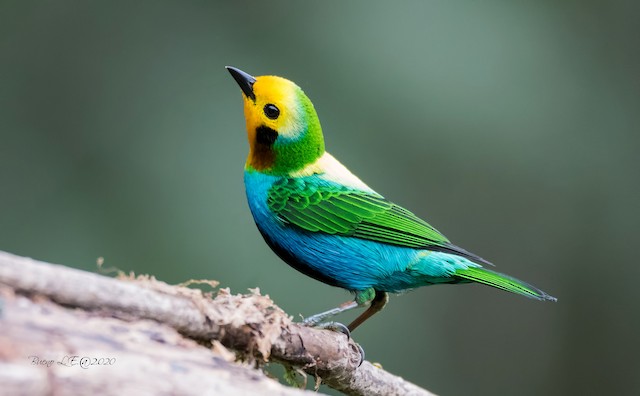 Oqsil tarkibi
Oqsillarning nihoyat darajada xilma-xil bo‘la olishini izohlab berish uchun oqsillardagi aminokislotalarning tarkibi, aminokislota halqalarining soni, polipeptid zanjirida navbatlanib borish tartibi jihatidan bir-biridan farq qilishini hisobga olish kerak.
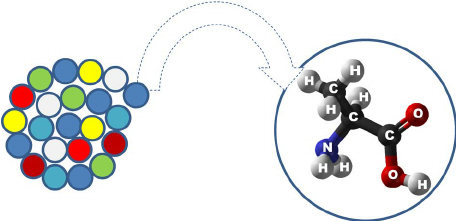 Oqsil tuzilishi
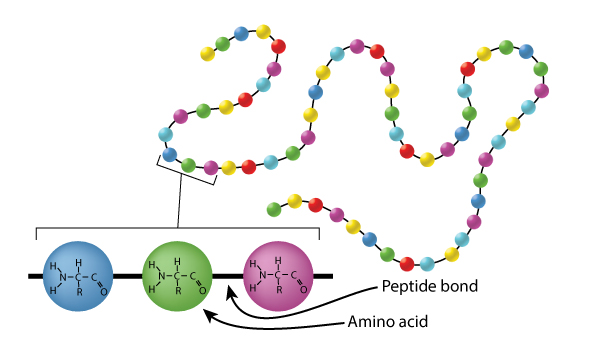 Bitta aminokislotaning kattaligi 0,35–0,37 nm ga tengligini hisobga oladigan bo‘lsak, bir necha yuz aminokislota qoldig‘idan tarkib topgan oqsil makromolekulasi uzunligi bir necha o‘nlab nanometrlarga borishi mumkin edi. Lekin oqsil molekulalarining o‘lchamlari ancha kichik.
Peptid bog’i
Aminokislota
Oqsil tuzilishi
Aminokislotalardan ba’zilarining diametri 5-7 nm keladigan sharchalar ko‘rinishida bo‘ladi. Oqsil polipeptid zanjiri ma’lum bir qonuniyat asosida buralgan, ma’lum bir ko‘rinishda to‘plangan.
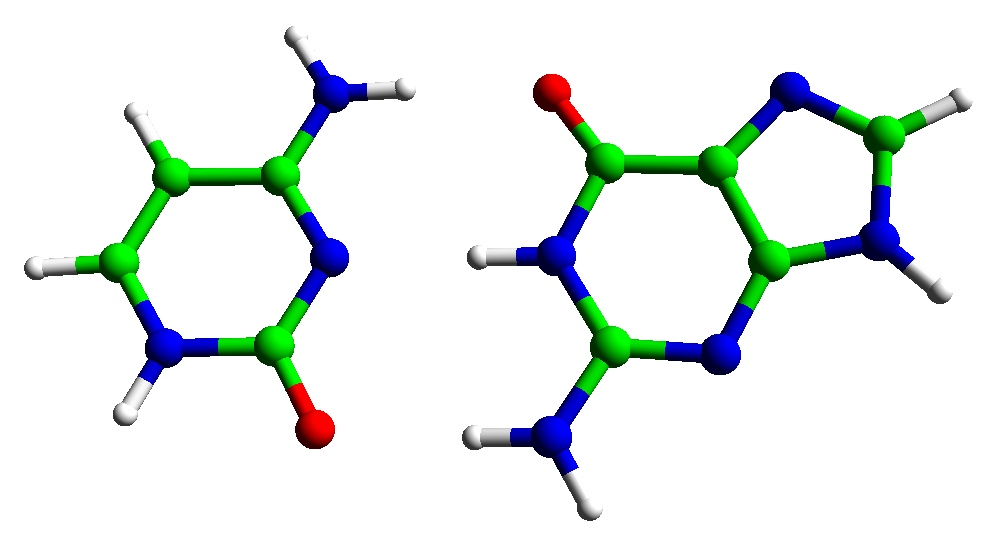 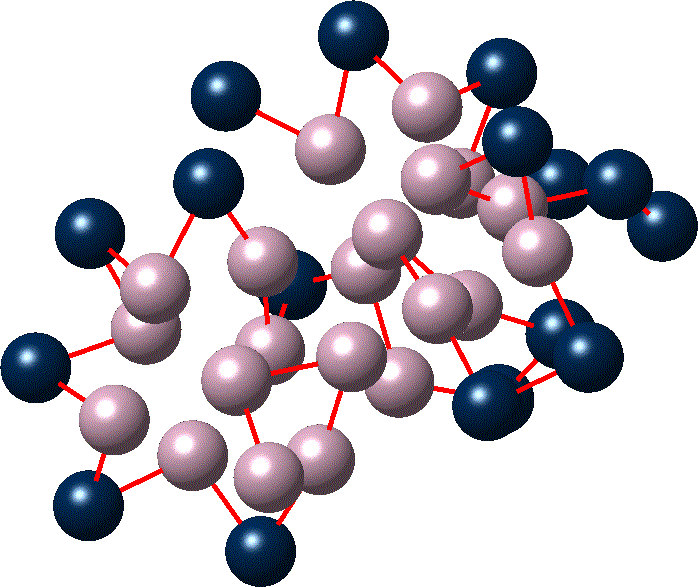 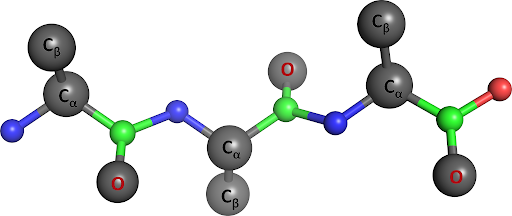 Oqsil tuzilishi
Oqsil molekulasining tuzilishini
Birlamchi
Uchlamchi
To‘rtlamchi
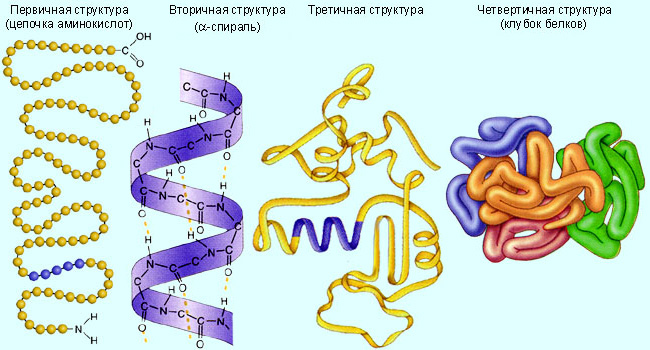 Ikkilamchi
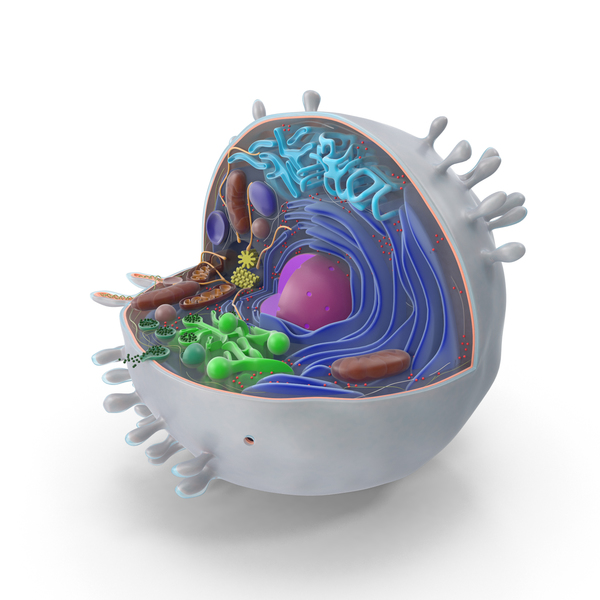 Oqsil tuzilishi
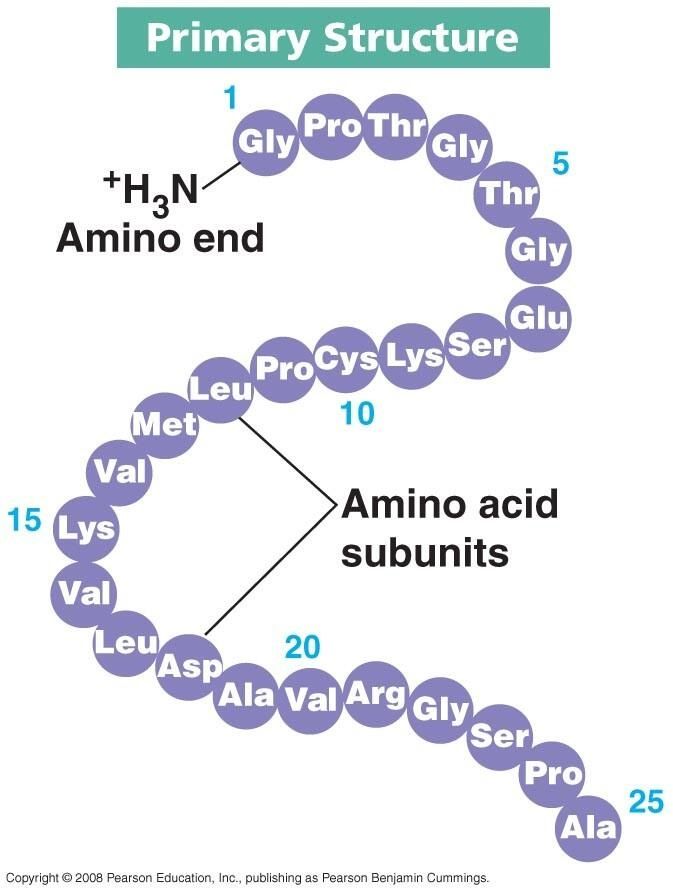 Oqsillarning eng oddiysi polipeptid zanjiri, ya’ni peptid bog‘lar bilan o‘zaro bog‘langan aminokislotalar zanjiridan iboratdir. Bu tuzilish oqsilning birlamchi tuzilishi deb ataladi. Birlamchi tuzilishda aminokislotalar o‘zaro peptid bog‘i orqali birikkan bo‘ladi.
Aminoguruh
Aminokislotalar
Oqsil tuzilishi
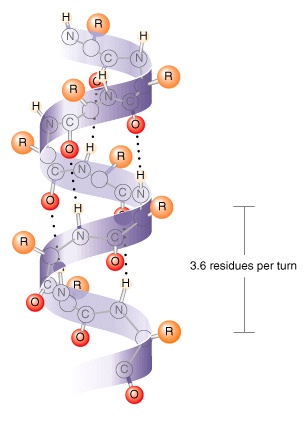 Polipeptid zanjiri ko‘pincha to‘liq va qisman spiral bo‘lib buraladi. Bu oqsilning ikkilamchi tuzilishidir. Bunda aminokislota radikallari spiral tashqarisida qoladi. Spiral o‘ramlari zich bo‘lib joylashadi. Bir marta buralgan spiralda turgan NH-guruhlari bilan qo‘shni o‘ramdagi CO-guruhi o‘rtasida vodorod bog‘lari hosil bo‘ladi.
Oqsil tuzilishi
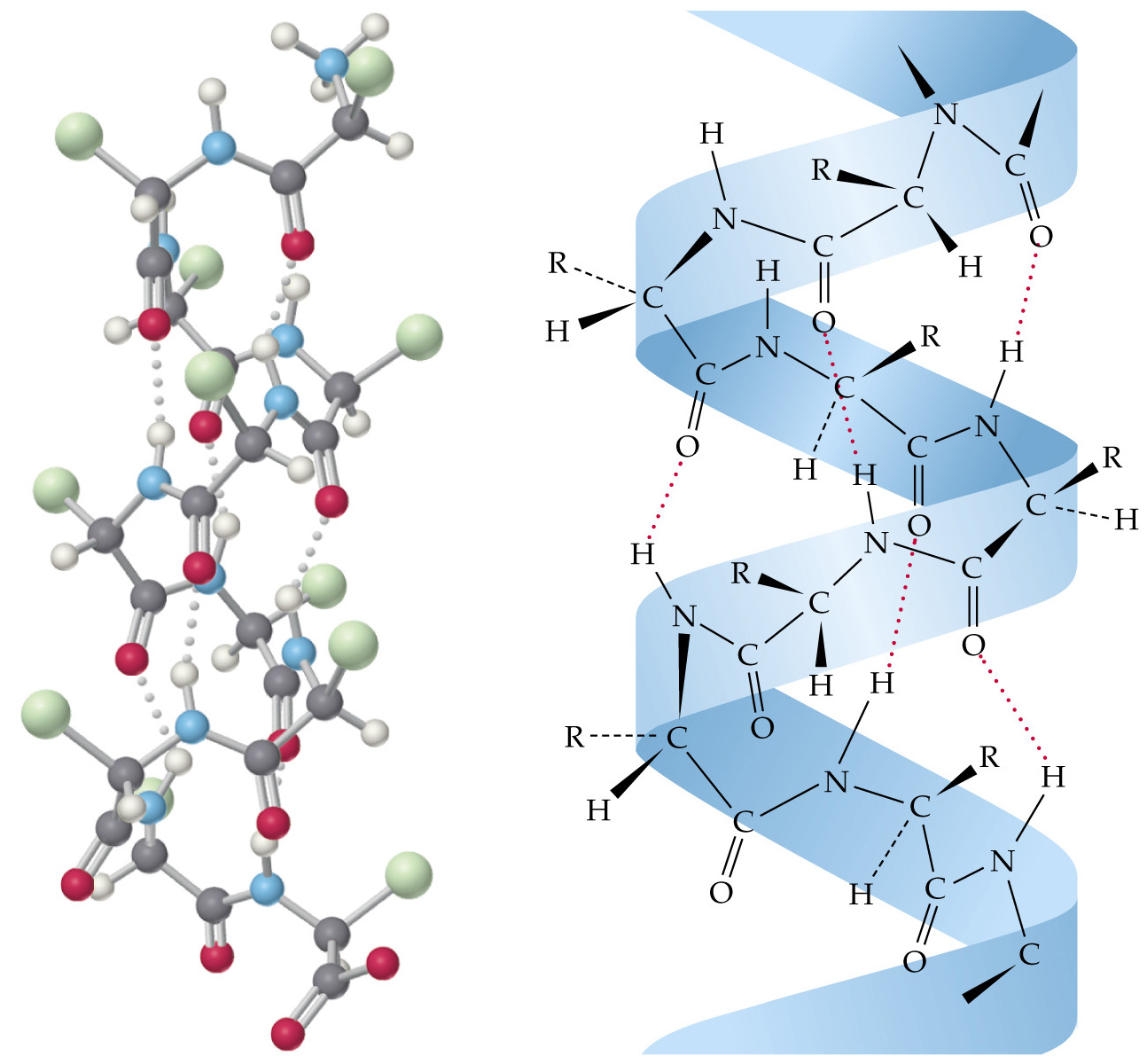 Vodorod bog‘lari kovalent bog‘larga qaraganda ancha bo‘sh, lekin ular juda ko‘p takrorlanadi, shu sababli mustahkam bog‘ hosil qiladi. Ikkilamchi tuzilishli oqsillarga keratin, kollagen misol bo‘la oladi.
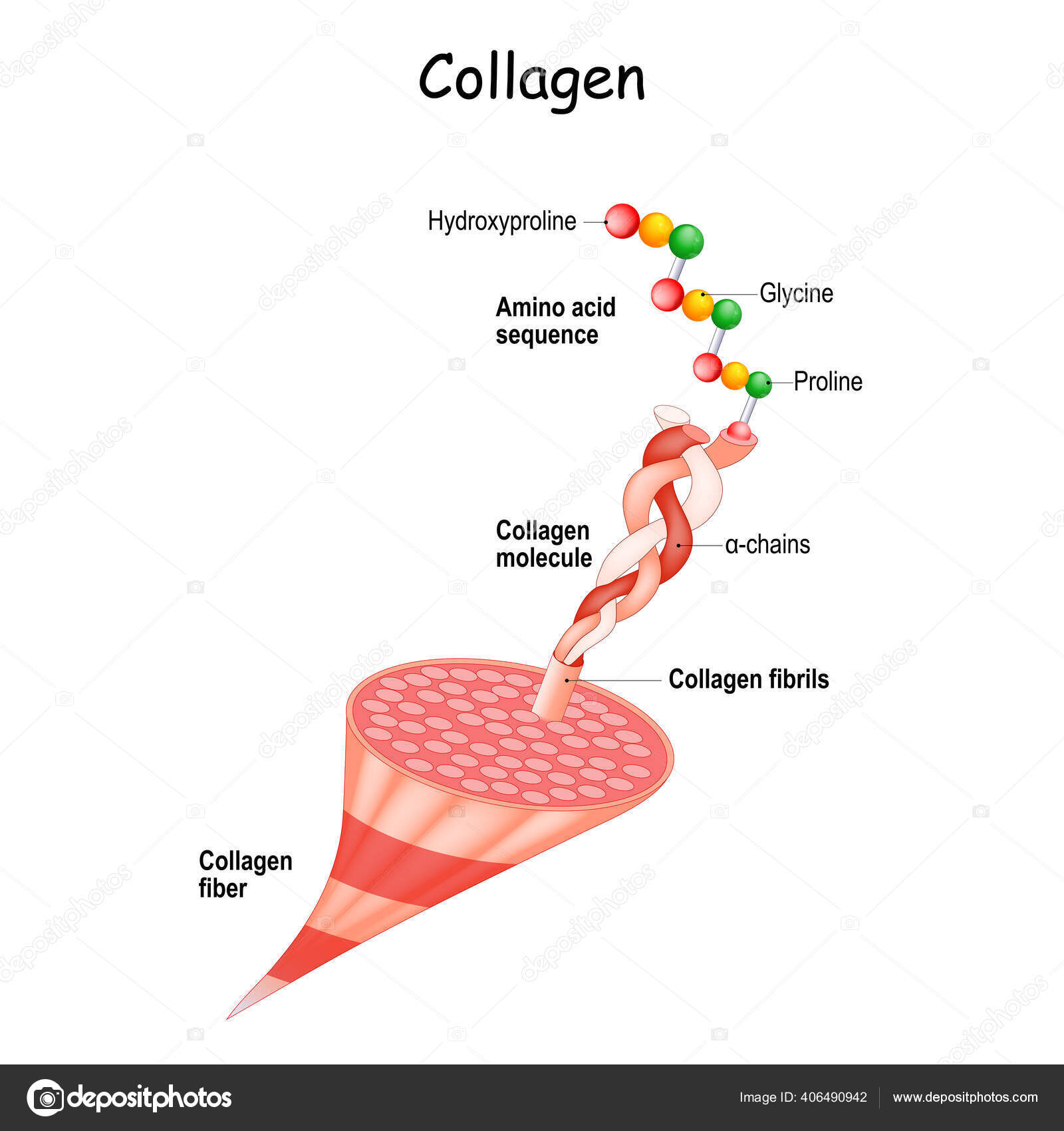 Glitsin
Prolin
zanjir
Kollagen tollalari
Oqsil tuzilishi
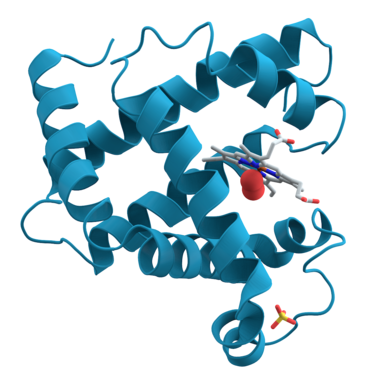 Polipeptid spirali yana taxlanib boradi. Aminokislota radikallari orasida vujudga keladigan gidrofob bog‘lar uchlamchi tuzilishni saqlab turadi. Uchlamchi tuzilishli oqsilga mushak oqsili — mioglobin misoldir.
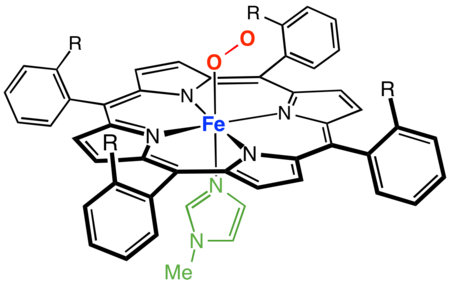 Oqsil tuzilishi
Ikkilamchi va uchlamchi tuzilishlar hosil bo‘lishida vodorod, ionli, disulfid, gidrofob bog‘lar muhim rol o‘ynaydi.
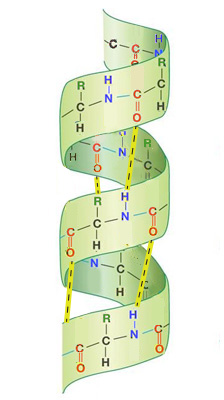 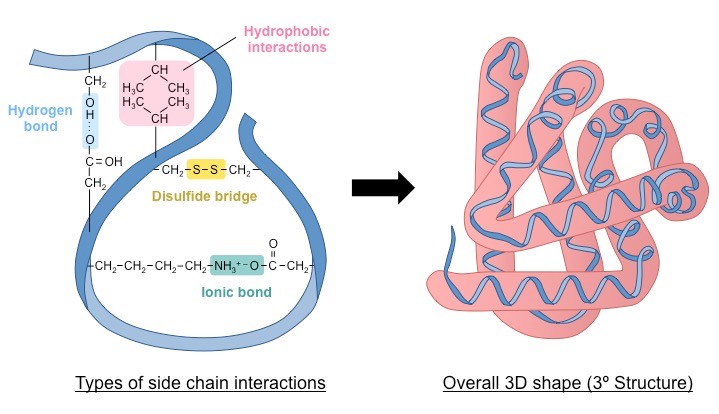 Gidrofob bog’
Vodorod bog’
Disulfid bog’
Ion bog’
Oqsil tuzilishi
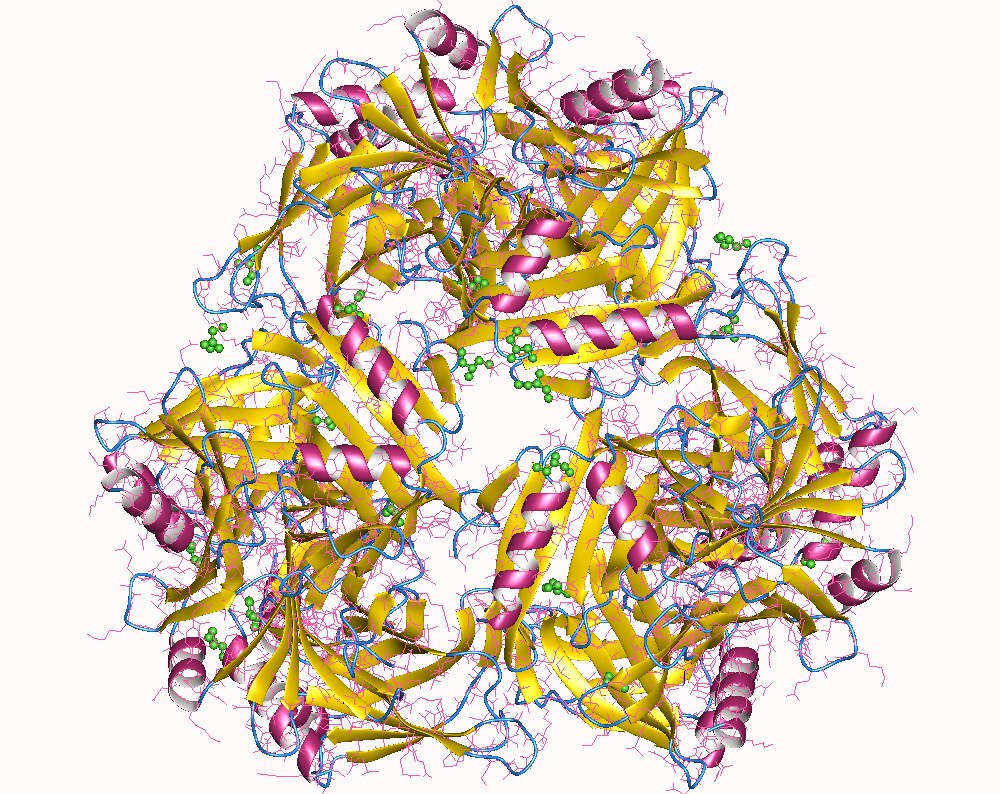 Oqsilning to‘rtlamchi tuzilishi - bir  necha polipeptid zanjiridan tuzilgan murakkab oqsillarda kuzatiladi. Bu zanjirlar gidrofob, ionli, vodorod bog‘lar orqali birikkan. Muhit sharoitiga qarab bu bo‘laklar qo‘shilib (assotsatsiya) yoki ajralishib (dissotsatsiya) turadi. Bunga gemoglobin misol bo‘ladi
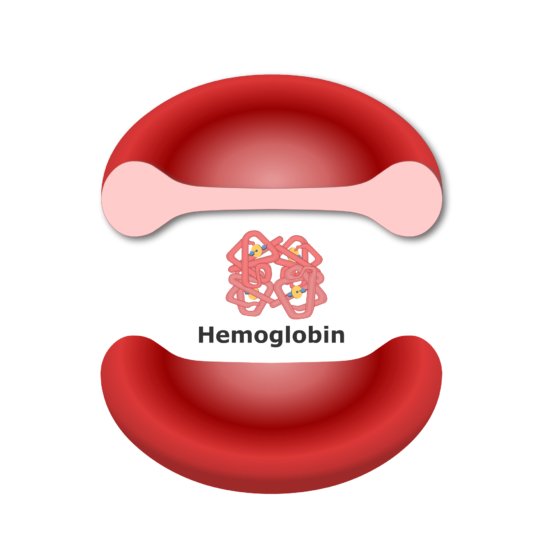 Gemoglobin
Mavzuni mustahkamlash
Savol
2
Oqsil tuzilishlarining qanday xillari ajratiladi?
Javob
Birlamchi tuzilishi
Ikkilamchi tuzilishi
Uchlamchi tuzilishi
To‘rtlamchi tuzilishi
Mavzuni mustahkamlash
Ha yoki Yo‘q
Bitta aminokislotaning kattaligi 0,35–0,37 nm ga teng -
Ha
2
Mioglobin oqsili ikkilamchi strukturaga misol bo‘ladi -
Yo‘q
Vodorod bog‘lari kovalent bog‘lariga qaraganda ancha kuchsiz-
Ha
Gemoglobin oqsili uchlamchi strukturaga misol bo‘ladi -
Yo‘q
Oqsillar ikkilamchi strukturasi spiral ko‘rinishida bo‘ladi -
Ha
Aminokislotalar peptid bog‘lari hosil qilib birikadi -
Ha
Mavzuni mustahkamlash
Savol
Quyidagi A va B rasmlarda oqsillarning qanday tuzilishiga misollar keltirilgan?
2
To‘rtlamchi
A.
Uchlamchi
B.
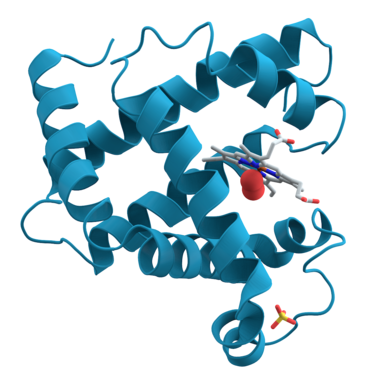 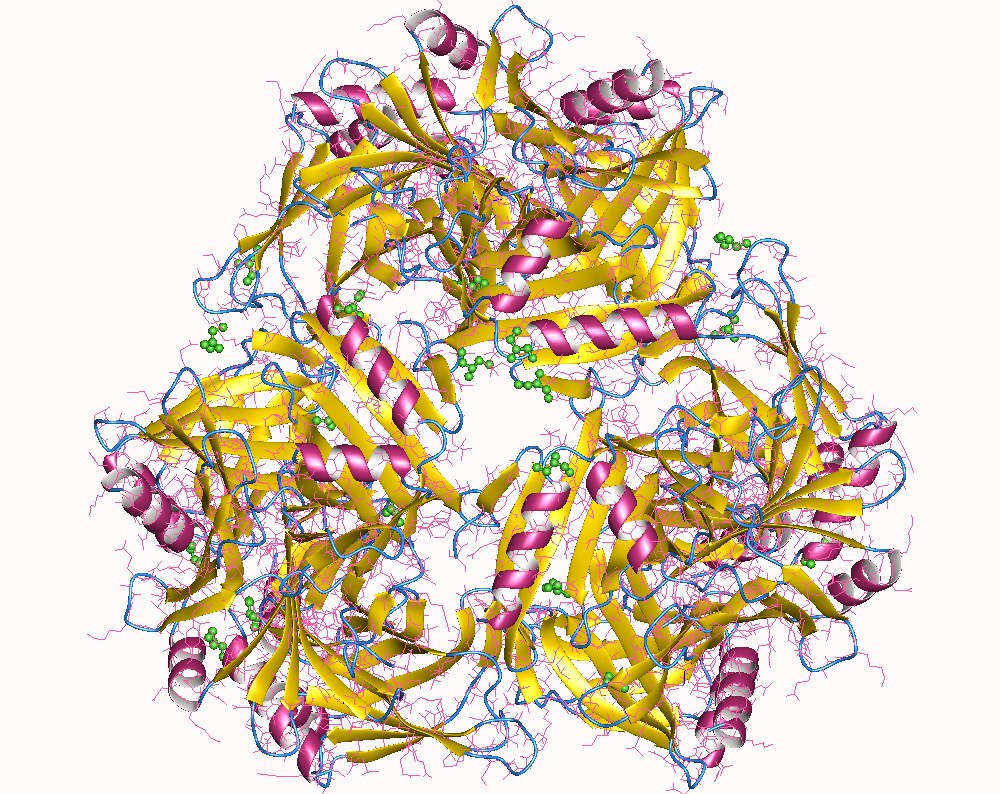 Mustaqil bajarish uchun topshiriqlar
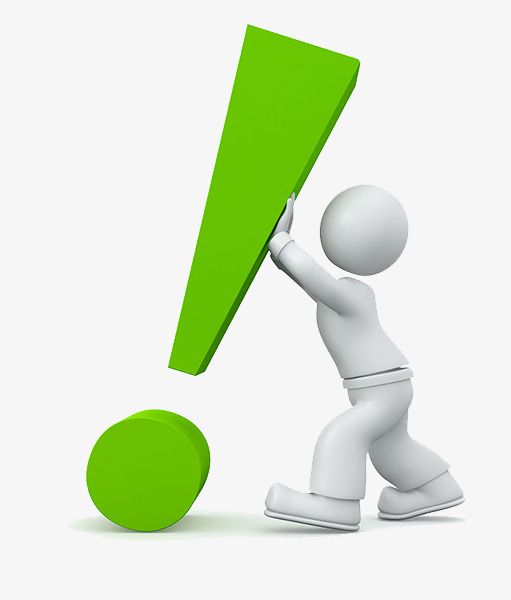 25 - §. Mavzuni o‘qing.
Mavzu yakunidagi savollarga javob yozing.
Oqsillarning tuzilishi va tarkibi haqida qo‘shimcha ma’lumotlar to‘plang.